Who Must/Should File?
IRS Pub 17 – Chapter 1
IRS Pub 501
IRS Pub 4012 – Tab A
IRS 1040 Instructions
NJ 1040 Instructions
11-11-2015
NJ TAX TY2014 v2
1
Need To Know
Filing status, age & marital situation
Is taxpayer a dependent? Blind? Disabled?
All sources of income 
Excluded or exempt income
Deductions that taxpayer qualifies for
Any withholding or estimated taxes paid
Any carryover capital losses
Prior year state refunds / payments
11-11-2015
NJ TAX TY2014 v2
2
[Speaker Notes: If taxpayer was a client at site last year, carryover capital losses may be automatically populated by TaxWise.  If not, they can be identified from prior year return]
Where To Get Taxpayer Info
Taxpayer Interview

Intake/Interview Sheet (Form 13614-C)

Tax Documents

Prior Year Return
11-11-2015
NJ TAX TY2014 v2
3
Federal and NJ State Filing Requirements are Different
Counselors must reference both Federal and State Filing requirements guidelines
A taxpayer may be required to file a Federal Return but not a NJ State Return
A taxpayer may be required to file a NJ State Return but not a Federal Return
Even if a taxpayer is not required to file a tax return, there are cases the return should be filed anyway (e.g. - Tax withheld from pay check) 
NOTE:  IRS guidelines suggest all returns be filed, even if not required.  This is to help prevent fraud
11-11-2015
NJ TAX TY2014 v2
4
Pub 4012 Tab A
Federal Filing Requirements – Quick Reference
IRS 4012 Tab A Chart A – Income filing minimums for most taxpayers Who Must File 
IRS 4012 Tab A Chart B – For Children and Other Dependents
IRS 4012 Tab A Chart C – Other Situations When You Must File 
IRS 4012 Tab A Chart D – Who Should File
11-11-2015
NJ TAX TY2014 v2
5
Pub 4012
Federal Filing Income Thresholds – Chart A For Most People Who Must File
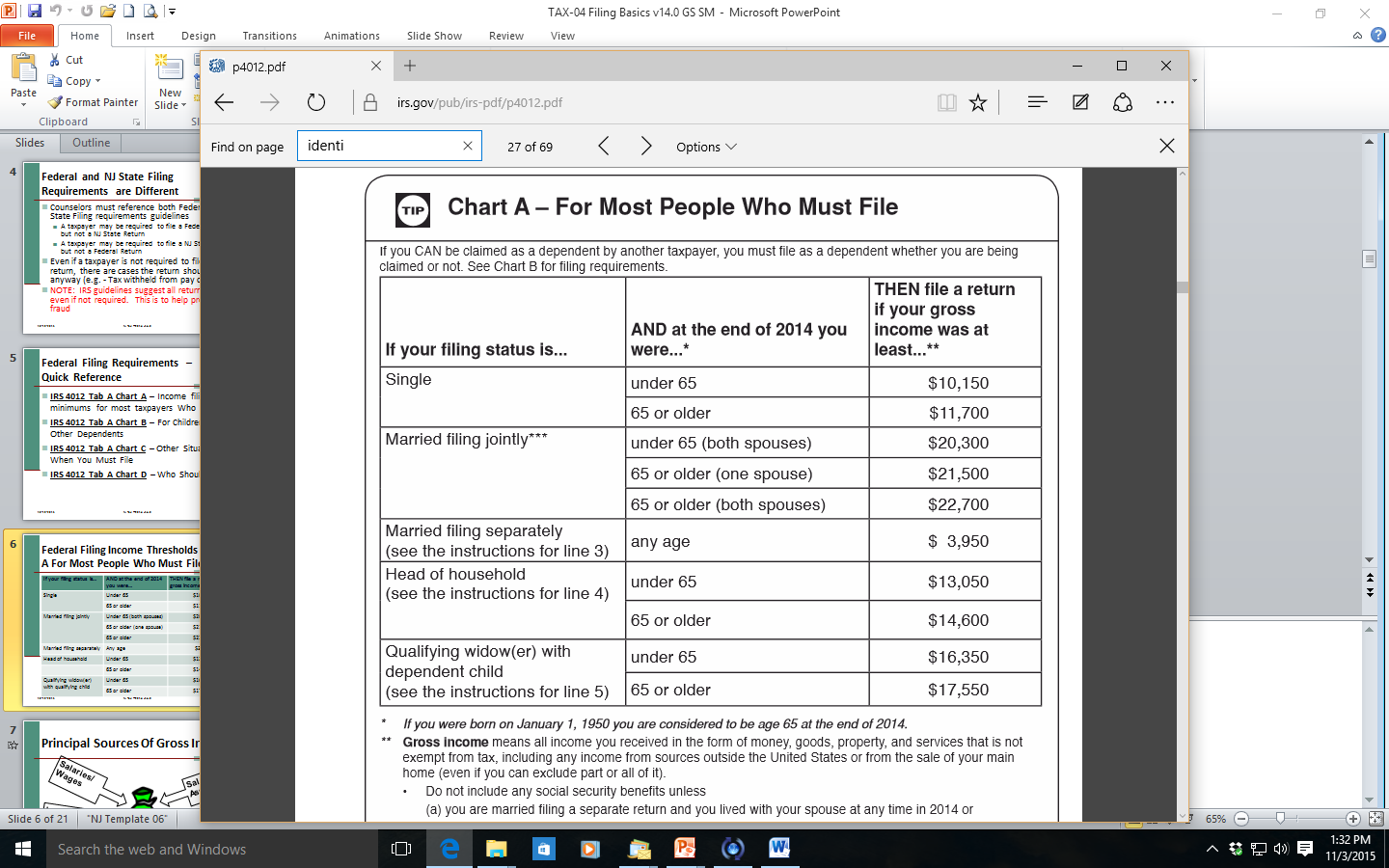 11-11-2015
NJ TAX TY2014 v2
6
[Speaker Notes: Review this chart in Pub 4012

 NJ has its own Filing Requirements (in NJ 1040 Instruction booklet)

 Note that these numbers change from year to year]
Pub 4012 Tab D
Principal Sources Of Gross Income
Salaries/
Wages
Sale of Assets
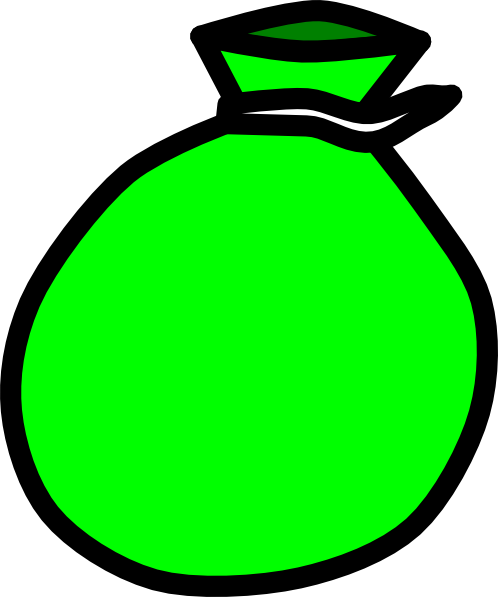 Interest
Pensions/
IRA Distributions
Income
Social Security Benefits
Dividends
11-11-2015
NJ TAX TY2014 v2
7
[Speaker Notes: A more detailed list of taxable & non-taxable income is in Pub 4012 Tab D]
Pub 4012, Tab A  Chart A – Footnotes
Federal Filing Requirements
Any person born on 1/1  is considered to be born in the prior year for federal tax purposes
But not for NJ tax purposes
Applies to Taxpayer, Spouse and dependents
TW seems to get this wrong for federal dependents & NJ
When using chart and calculating gross income, exclude Social Security benefits unless:
married filing a separate return & taxpayer  lived with spouse at any time during current tax year OR
½ of Social Security benefits plus other gross income & tax-exempt interest > $25,000 ($32,000 if MFJ) 
Must file if not living with spouse at end of current tax year (or on date spouse died) & gross income of at least $3,950
11-11-2015
NJ TAX TY2014 v2
8
Pub 4012 Tab A-Chart C
Also Must File Federal Return If:
Taxpayer:
Owes special taxes (e.g. - unreported tips, household employment, recapture of first-time homebuyer credit, etc.)
Has over $400 of net self-employment income
Other situations listed 

Use Pub 4012 Chart C to determine other situations when must file
11-11-2015
NJ TAX TY2014 v2
9
Pub 4012 Tab A-Chart B
Federal Filing Requirements-Children & Other Dependents
May need to file own return even if someone else, such as a parent, can claim you as a dependent
The amount of earned and unearned income determines whether a child or other dependent must file a return
Use Pub 4012 Chart B on Page A-2 to determine filing requirement
11-11-2015
NJ TAX TY2014 v2
10
[Speaker Notes: Show students Chart B in Pub 4012 Page A-2]
Pub 4012 Tab A-Chart D
Also Should File Federal When:
Can claim refund of withheld taxes or estimated taxes paid
Can claim refundable credit(s)
Earned income credit (EIC)
Additional child tax credit
American Opportunity credit (AOC) for education expenses
If taxpayer received 1099-B for sale of capital assets (when gross proceeds + other income > filing limits - to show cost basis)
If taxpayer received 1099-S for sale of real estate
If taxpayer did an IRA rollover for amount > filing threshold (to explain that income was rolled over)
11-11-2015
NJ TAX TY2014 v2
11
[Speaker Notes: Show students Pub 4012 Chart D on Page A-3 for more info on Who Should File even if they are under filing thresholds

 If taxpayer does not file return in last 3 cases, may receive a letter from IRS requesting additional info to show that income is really below filing threshold]
E-File Federal Return Not Required
Review of Intake & Interview Sheet & tax documents clearly show that all below apply:
Income is under filing threshold
No withholdings or estimated tax payments
No sale of bonds or securities (Schedule D)
Ineligible for EIC
Although filing may not be required, we encourage filing as a check for identity theft
11-11-2015
NJ TAX TY2014 v2
12
Federal ReturnShould Return Be Filed? – Not So Clear
Documents indicate tax return may be necessary:
Enter data in TaxWise to decide for sure if Federal or State Returns are required or not 
If no return is required:
May want to file anyway
If not e-filed, print & write “DID NOT FILE” on taxpayer copy 
Check with ERO for Return Stage use
Update site sign-in sheet to reflect return not filed
If a Federal Return is required but not a NJ 1040, may still want to e-file NJ Return
We can file a Federal Return for anyone in USA.  
If Federal Return is not required but NJ is required (rare)
Can e-file NJ only
11-11-2015
NJ TAX TY2014 v2
13
[Speaker Notes: TW allows you to file:
both Federal & State or 
Federal only or 
State only return
Check appropriate boxes on Main Information & NJ 1040]
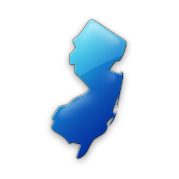 TW Do Not E-File Federal ReturnMain Information Screen
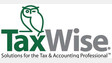 11-11-2015
NJ TAX TY2014 v2
14
[Speaker Notes: By selecting “Paper” as the return type, the return is designated as not to be e-filed]
NJ 1040 Instructions
NJ Filing Income Threshold Filing Requirements
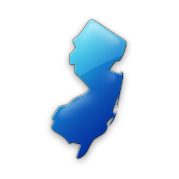 11-11-2015
NJ TAX TY2014 v2
15
[Speaker Notes: This information is in NJ 1040 Instruction booklet]
NJ State ReturnDo Not File
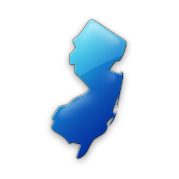 Review of Intake & Interview Form & tax documents clearly show that all below apply:
If ALL of the following conditions exist
Income is under filing threshold
No withholdings to be refunded
Homeowner (not a Tenant)
Not eligible for Earned Income Tax Credit (EITC)

NOTE:  If taxpayer is resident of another state (e.g. - FL) for tax
purposes, it is better to make appropriate adjustments in the State Return area on the Main Info screen – this will remove the NJ return entirely
11-11-2015
NJ TAX TY2014 v2
16
[Speaker Notes: Tenants who are under the filing threshold should still file to get the $50 property tax credit]
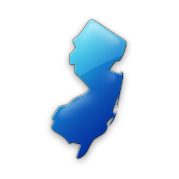 TW Do Not E-File NJ
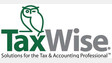 Page 3 of NJ return 
Click NO on box “Do You Want To Electronically File This Return,” 
Leaves NJ return as part of the file, but does not e-file it
11-11-2015
NJ TAX TY2014 v2
17
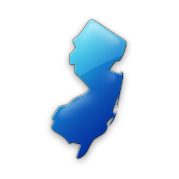 TW Do Not E-File NJ (Resident of NJ) - Bottom of NJ 1040 Page 3
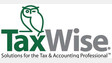 Unlink to only 
file NJ return
Note:  NJ forms will stay in return but not e-file
When printed, write “DO NOT FILE” on top of NJ 1040
11-11-2015
NJ TAX TY2014 v2
18
[Speaker Notes: Want to keep NJ forms in return, but not e-file
 Usually under filing threshold]
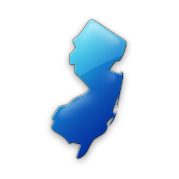 Do Not File Federal Return &Do Not File State Return
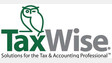 Main Information page  
Scroll down to near bottom “Type of Return” line
Click on “Paper” option (therefore it is no longer designated as E-File)
NJ Page 3 
Click NO on box “Do You Want To Electronically File This Return,” 
Leaves NJ return as part of the file, but does not e-file it
Print & write “DID NOT FILE” on taxpayer copy 
Check with ERO about changing stage on TW case  to “DID NOT FILE”
Update site sign-in sheet to reflect return not filed
11-11-2015
NJ TAX TY2014 v2
19
[Speaker Notes: If taxpayer requests filing anyway:
 Complete the 1040 
 Proceed normally, but make a note that taxpayer was not required to file]
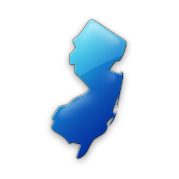 Do Not File Federal Return &Do Not File State Return
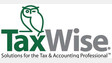 Main Information Screen scroll down:
NJ Page 3 Screen :
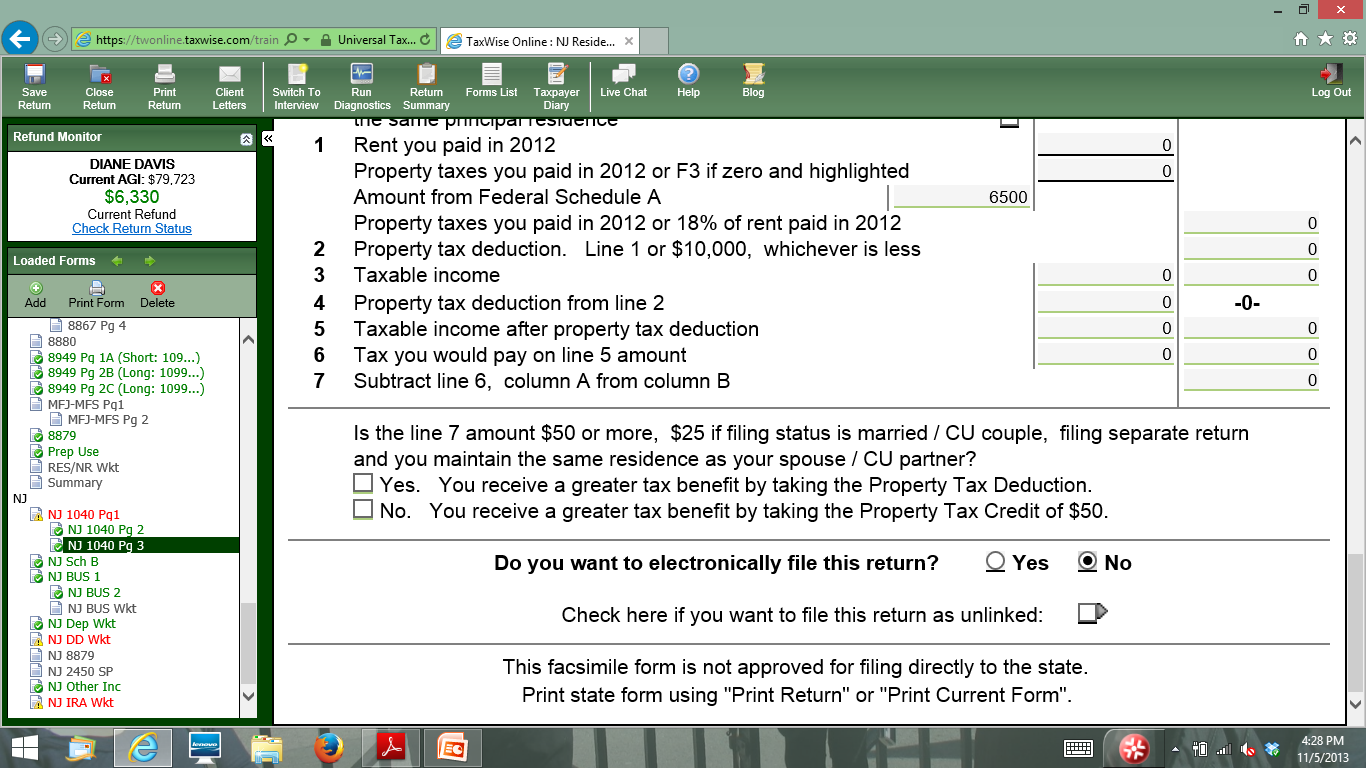 11-11-2015
NJ TAX TY2014 v2
20
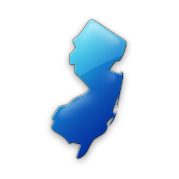 TW No NJ Return (Resident of Another State)Main Info Screen
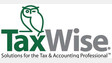 Blank out “NJ”  to remove NJ forms
Note:  Removes all NJ forms from return.  No NJ return to e-file
11-11-2015
NJ TAX TY2014 v2
21
[Speaker Notes: Removes all NJ forms from return, so no NJ return to e-file
 Usually when client lives out of state]